MapReduce
Concurrency for data-intensive applications
Dennis Kafura – CS5204 – Operating Systems
1
MapReduce
Jeff Dean
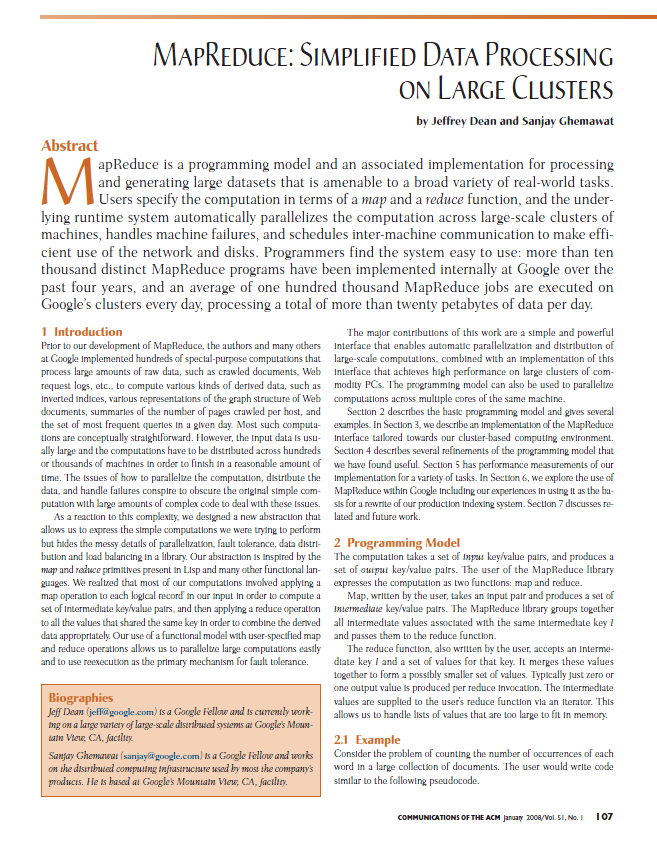 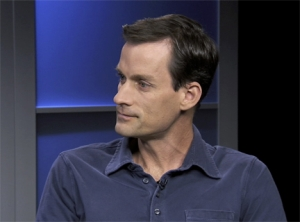 Sanjay Ghemawat
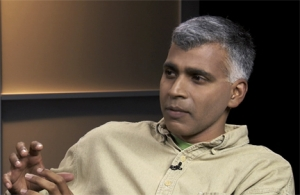 Dennis Kafura – CS5204 – Operating Systems
2
Motivation
Application characteristics
Large/massive amounts of data
Simple application processing requirements
Desired portability across variety of execution platforms
Execution platforms
Dennis Kafura – CS5204 – Operating Systems
3
Motivation
Programming model
Purpose
Focus developer time/effort on salient (unique, distinguished) application requirements
Allow common but complex application requirements (e.g., distribution, load balancing, scheduling, failures) to be met by support environment
Enhance portability via specialized run-time support for different architectures
Pragmatics
Model correlated with characteristics of application domain
Allows simpler model semantics and more efficient support environment
May not express well applications in other domains
Dennis Kafura – CS5204 – Operating Systems
4
MapReduce model
Basic operations
Map: produce a list of (key, value) pairs from the input structured as a (key value) pair of a different type
     (k1,v1)  list (k2, v2)
Reduce: produce a list of values from an input that consists of a key and a list of values associated with that key
     (k2, list(v2))  list(v2)
Note: inspired by map/reduce functions in Lisp and other functional programming languages.
Dennis Kafura – CS5204 – Operating Systems
5
Example
map(String key, String value) :
  // key: document name
  // value: document contents
  for each word w in value:
    EmitIntermediate(w, “1”);
reduce(String key, Iterator values) :
  // key: a word
  // values: a list of counts
  int result = 0;
  for each v in values:
    result += ParseInt(v);
  Emit(AsString(result));
Dennis Kafura – CS5204 – Operating Systems
6
Example: map phase
inputs
tasks (M=3)
partitions (intermediate files) (R=2)
When in the course of human events it …
(when,1), (course,1) (human,1) (events,1) (best,1) …
map
(in,1) (the,1) (of,1) (it,1) (it,1) (was,1) (the,1) (of,1) …
It was the best of times and the worst of times…
Over the past five years, the authors and many…
map
(over,1), (past,1) (five,1) (years,1) (authors,1) (many,1) …
(the,1), (the,1) (and,1) …
This paper evaluates the suitability of the …
(this,1) (paper,1) (evaluates,1) (suitability,1) …
map
(the,1) (of,1) (the,1) …
Note: partition function places small words in one partition and large words in another.
Dennis Kafura – CS5204 – Operating Systems
7
Example: reduce phase
partition (intermediate files) (R=2)
reduce task
sort
(in,1) (the,1) (of,1) (it,1) (it,1) (was,1) (the,1) (of,1) …
run-time function
(the,1), (the,1) (and,1) …
(and, (1)) (in,(1)) (it, (1,1)) (the, (1,1,1,1,1,1)) 
(of, (1,1,1)) (was,(1))
(the,1) (of,1) (the,1) …
reduce
user’s function
(and,1) (in,1) (it, 2) (of, 3) (the,6) (was,1)
Note: only one of the two reduce tasks shown
Dennis Kafura – CS5204 – Operating Systems
8
Execution Environment
Dennis Kafura – CS5204 – Operating Systems
9
Execution Environment
No reduce can begin until map is complete
Tasks scheduled based on location of data
If map worker fails any time before reduce finishes, task must be completely rerun
Master must communicate locations of intermediate files
Note: figure and text from presentation by Jeff Dean.
Dennis Kafura – CS5204 – Operating Systems
10
Backup Tasks
A slow running task (straggler) prolong overall execution
Stragglers often caused by circumstances local to the worker on which the straggler task is running
Overload on worker machined due to scheduler
Frequent recoverable disk errors
Solution
Abort stragglers when map/reduce computation is near end (progress monitored by Master)
For each aborted straggler, schedule backup (replacement) task on another worker
Can significantly improve overall completion time
Dennis Kafura – CS5204 – Operating Systems
11
Backup Tasks
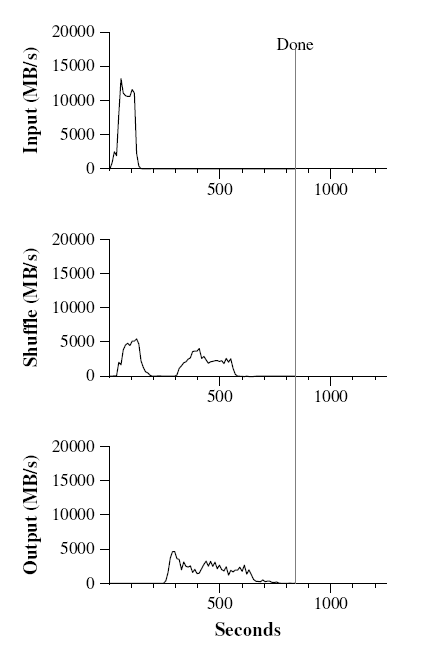 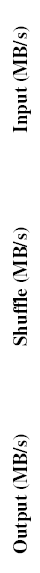 (1) without backup tasks
(2) with backup tasks (normal)
Dennis Kafura – CS5204 – Operating Systems
12
Strategies for Backup Tasks
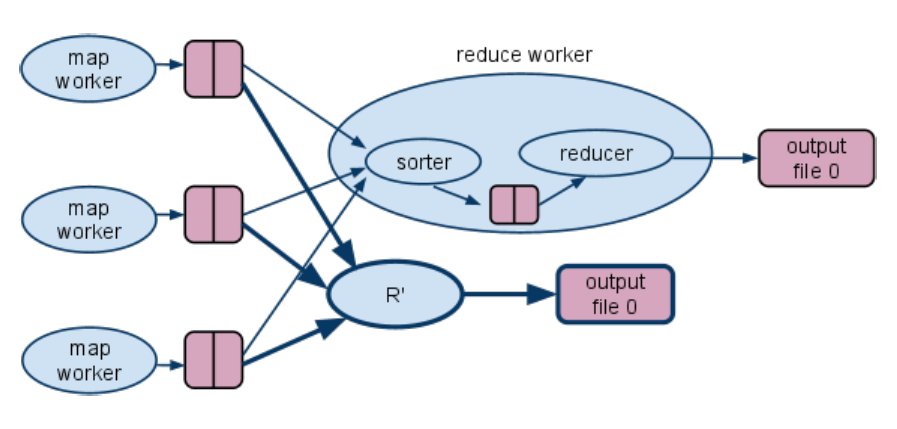 (1) Create replica of backup task when necessary
Note: figure from presentation by Jerry Zhao and Jelena Pjesivac-Grbovic
Dennis Kafura – CS5204 – Operating Systems
13
Strategies for Backup Tasks
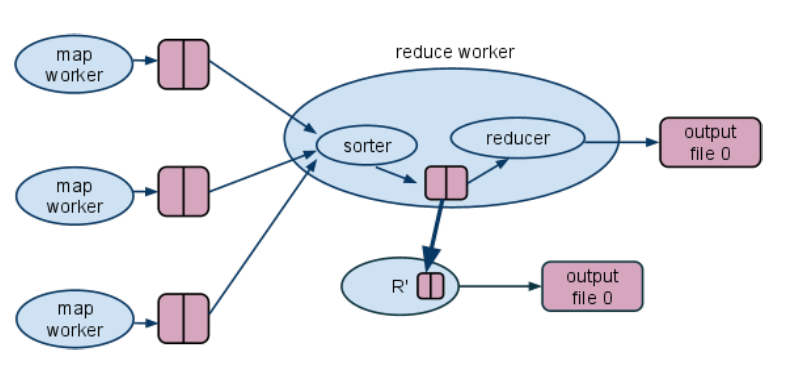 (2) Leverage work completed by straggler - avoid resorting
Note: figure from presentation by Jerry Zhao and Jelena Pjesivac-Grbovic
Dennis Kafura – CS5204 – Operating Systems
14
Strategies for Backup Tasks
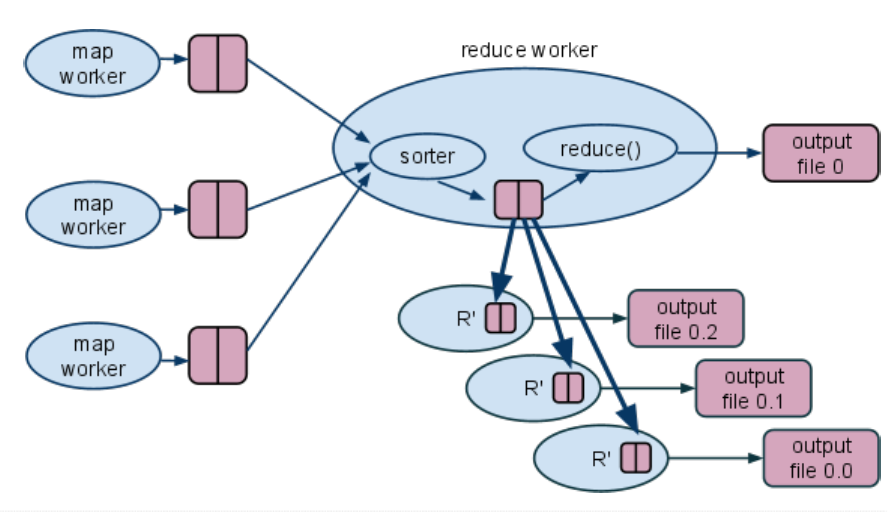 (3) Increase degree of parallelism – subdivide partitions
Note: figure from presentation by Jerry Zhao and Jelena Pjesivac-Grbovic
Dennis Kafura – CS5204 – Operating Systems
15
Positioning MapReduce
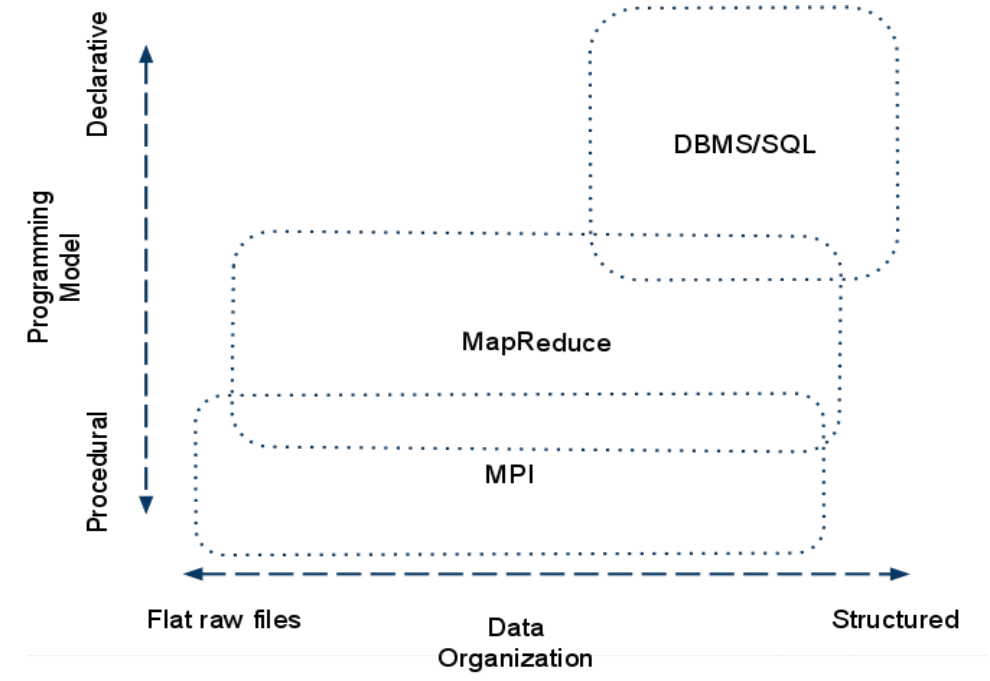 Note: figure from presentation by Jerry Zhao and Jelena Pjesivac-Grbovic
Dennis Kafura – CS5204 – Operating Systems
16
Positioning MapReduce
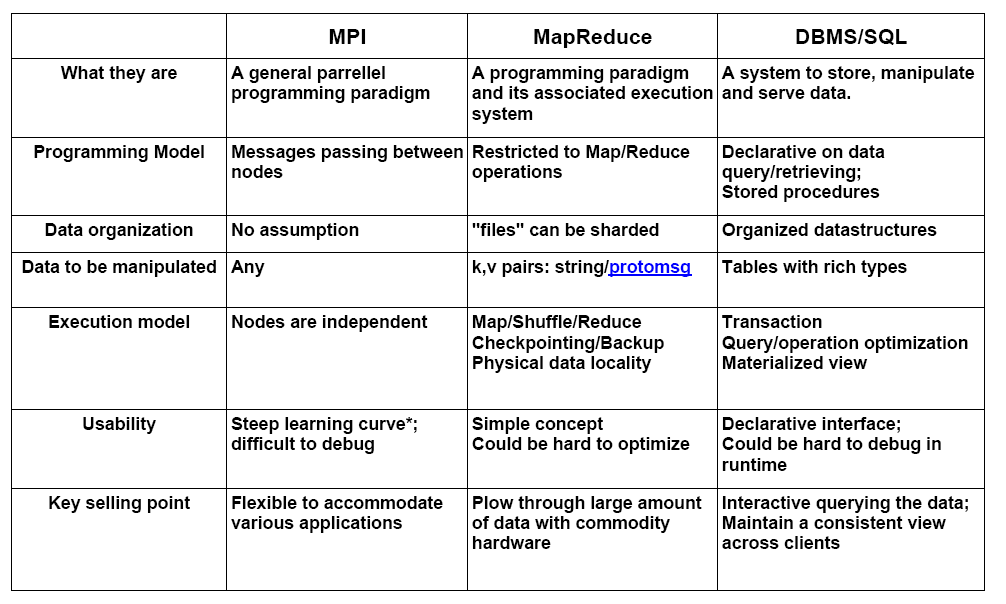 Note: figure from presentation by Jerry Zhao and Jelena Pjesivac-Grbovic
Dennis Kafura – CS5204 – Operating Systems
17
MapReduce on SMP/CMP
SMP
CMP
L1 cache
L1 cache
. . .
L1 cache
L2 cache
L2 cache
L2 cache
memory
memory
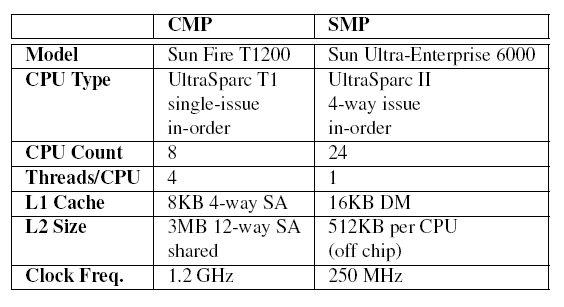 memory
Dennis Kafura – CS5204 – Operating Systems
18
Phoenix runtime structure
Dennis Kafura – CS5204 – Operating Systems
19
Code size
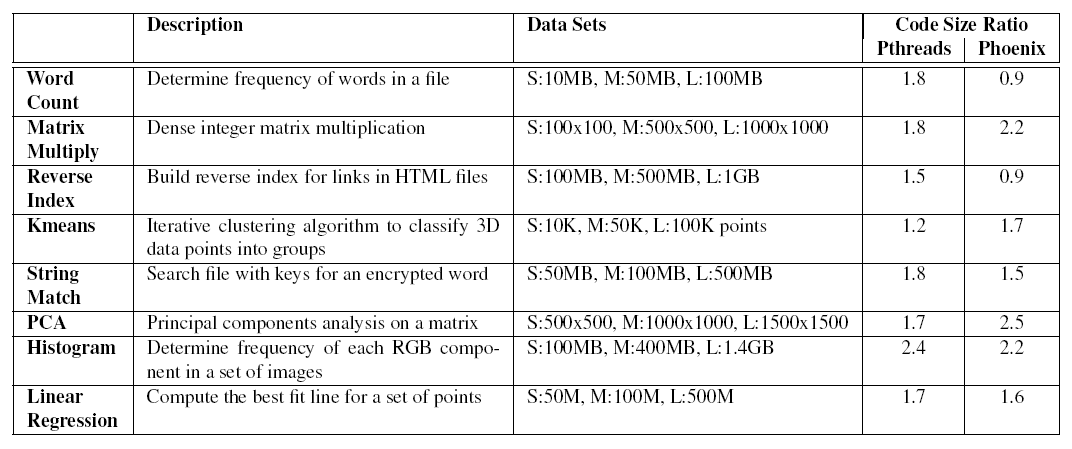 Comparison with respect to sequential code size
Observations
Concurrency add significantly to code size ( ~ 40%)
MapReduce is code efficient in compatible applications
Overall, little difference in code size of MR vs Pthreads
Pthreads version lacks fault tolerance, load balancing, etc.
Development time and correctness not known
Dennis Kafura – CS5204 – Operating Systems
20
Speedup measures
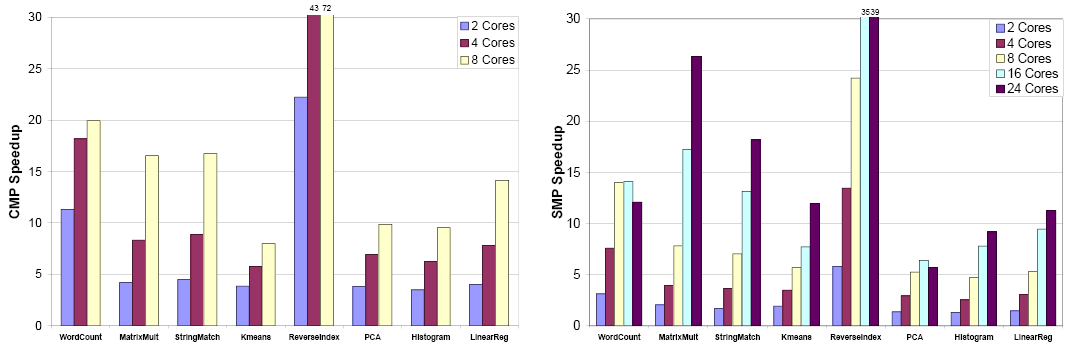 Significant speedup is possible on either architecture
Clear differences based on application characteristics
Effects of application characteristics more pronounced than architectural differences
Superlinear speedup due to
Increased cache capacity with more cores
Distribution of heaps lowers heap operation costs
More core and cache capacity for final merge/sort step
Dennis Kafura – CS5204 – Operating Systems
21
Execution time distribution
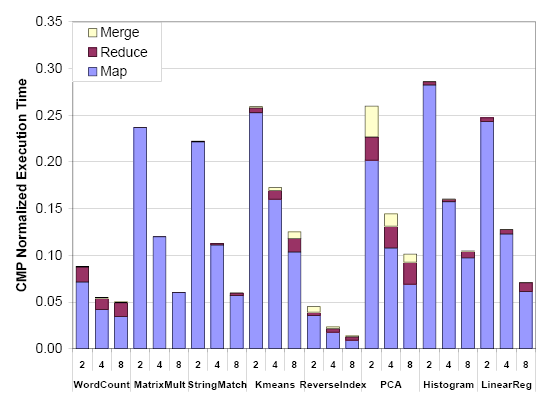 Execution time dominated by Map task
Dennis Kafura – CS5204 – Operating Systems
22
MapReduce vs Pthreads
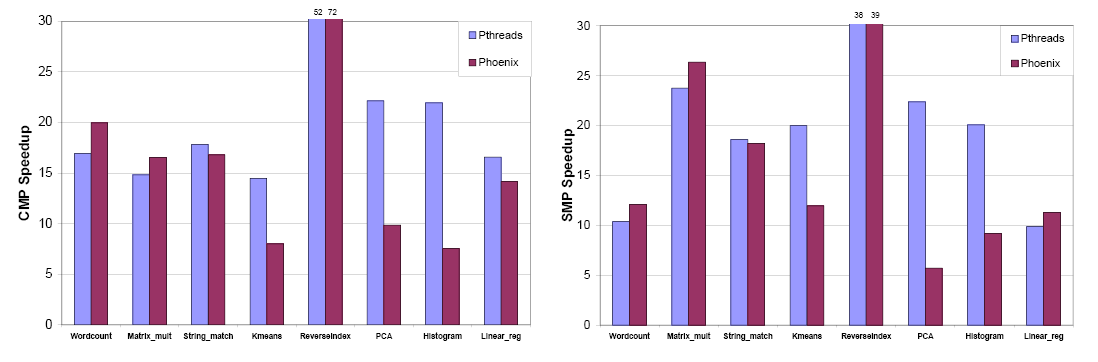 MapReduce compares favorably with Pthreads on applications where the MapReduce programming model is appropriate
MapReduce is not a general-purpose programming model
Dennis Kafura – CS5204 – Operating Systems
23
MapReduce on GPGPU
General Purpose Graphics Processing Unit (GPGPU)
Available as commodity hardware
GPU vs. CPU
10x more processors in GPU
GPU processors have lower clock speed
Smaller caches on GPU
Used previously for non-graphics computation in various application domains
Architectural details are vendor-specific
Programming interfaces emerging
Question
Can MapReduce be implemented efficiently on a GPGPU?
Dennis Kafura – CS5204 – Operating Systems
24
GPGPU Architecture
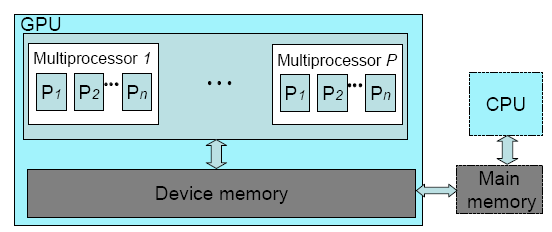 Many Single-instruction, Multiple-data (SIMD) multiprocessors
High bandwidth to device memory
GPU threads: fast context switch, low creation time
Scheduling
Threads on each multiprocessor organized into thread groups
Thread groups are dynamically scheduled on the multiprocessors
GPU cannot perform I/O; requires support from CPU
Application: kernel code (GPU) and host code (CPU)
Dennis Kafura – CS5204 – Operating Systems
25
System Issues
Challenges
Requires low synchronization overhead
Fine-grain load balancing
Core tasks of MapReduce are unconventional to GPGPU and must be implemented efficiently
Memory management
No dynamic memory allocation
Write conflicts occur when two threads write to the same shared region
Dennis Kafura – CS5204 – Operating Systems
26
System Issues
Optimizations 
Two-step memory access scheme to deal with memory management issue
Steps
Determine size of output for each thread
Compute prefix sum of output sizes
Results in fixed size allocation of correct size and allows each thread to write to pre-determined location without conflict
Dennis Kafura – CS5204 – Operating Systems
27
System Issues
Optimizations (continued)
Hashing (of keys)
Minimizes more costly comparison of full key value
Coalesced accesses
Access by different threads to consecutive memory address are combined into one operation
Keys/values for threads are arranged in adjacent memory locations to exploit coalescing
Built in vector types
Data may consist of multiple items of same type
 For certain types (char4, int4) entire vector can be read as a single operations
Dennis Kafura – CS5204 – Operating Systems
28
Mars Speedup
Compared to Phoenix
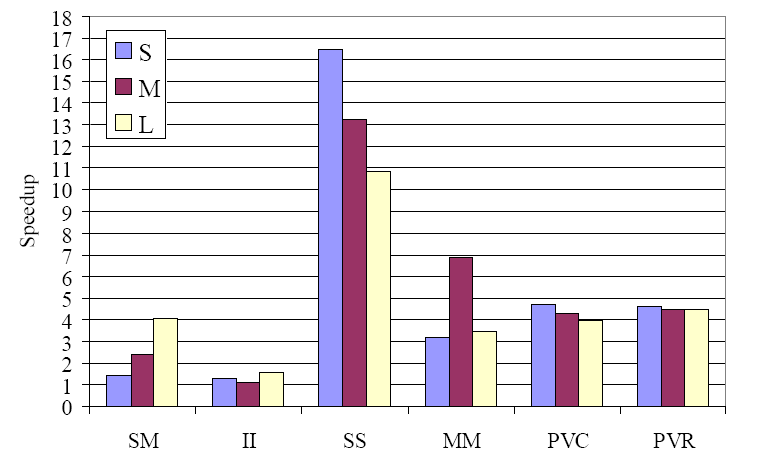 Optimizations 
Hashing (1.4-4.1X)
Coalesced accesses (1.2-2.1X)
Built-in vector types (1.1-2.1X)
Dennis Kafura – CS5204 – Operating Systems
29
Execution time distribution
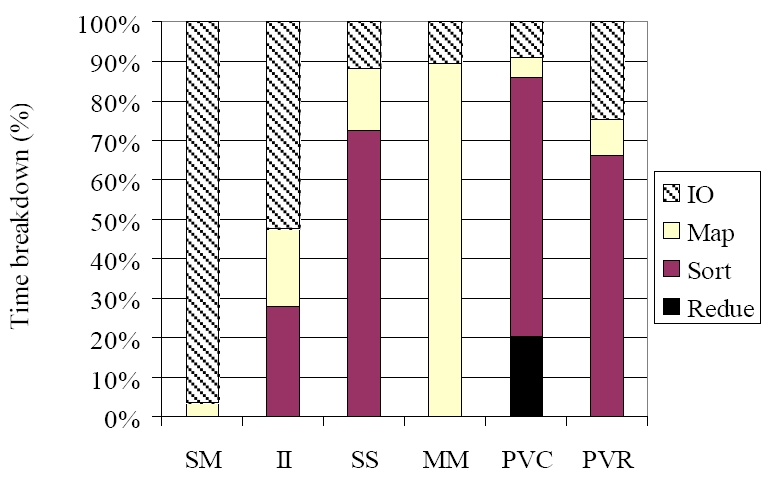 Significant execution time in infrastructure operations
IO
Sort
Dennis Kafura – CS5204 – Operating Systems
30
Co-processing
Co-processing (speed-up vs. GPU only)
CPU – Phoenix
GPU - Mars
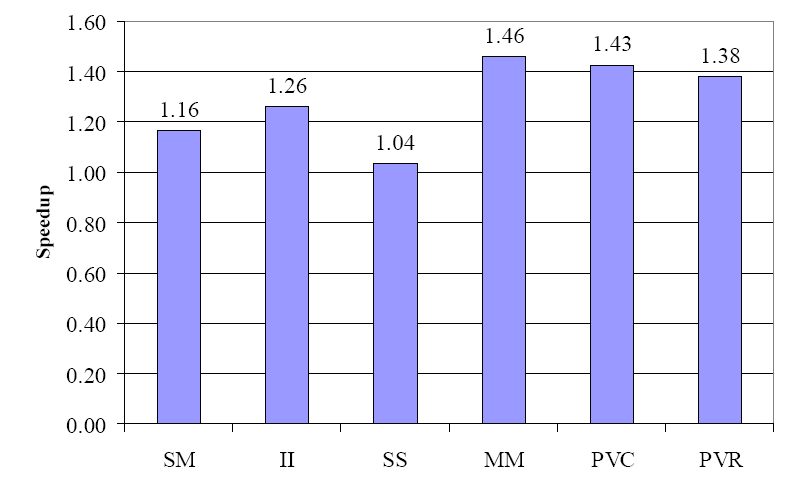 Dennis Kafura – CS5204 – Operating Systems
31
Overall Conclusion
MapReduce is an effective programming model for a class of data-intensive applications
MapReduce is not appropriate for some applications
MapReduce can be effectively implemented on a variety of platforms
Cluster
CMP/SMP
GPGPU
Dennis Kafura – CS5204 – Operating Systems
32